TECHNOLOGIES IN THE FUTURE.LIGHT AND DARKNESS
Do you think that the telephone batteries won’t run down?
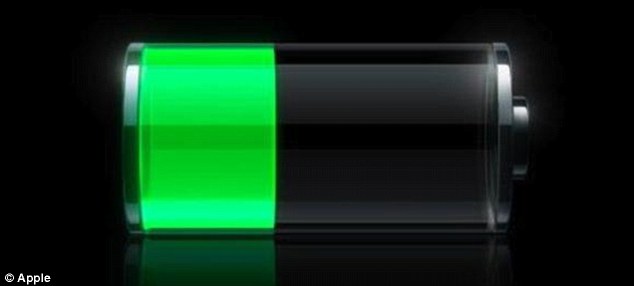 Will holograms exist in the future?
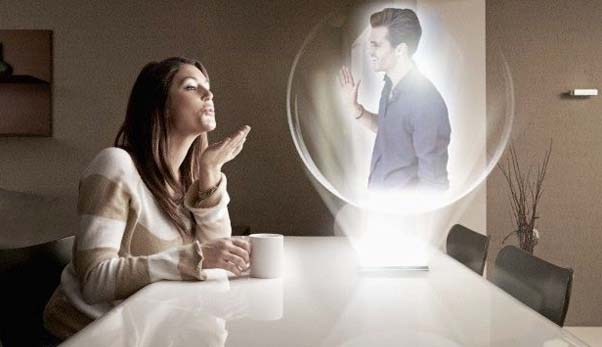 One day we won’t see the sky by the great amount of light that there will be?
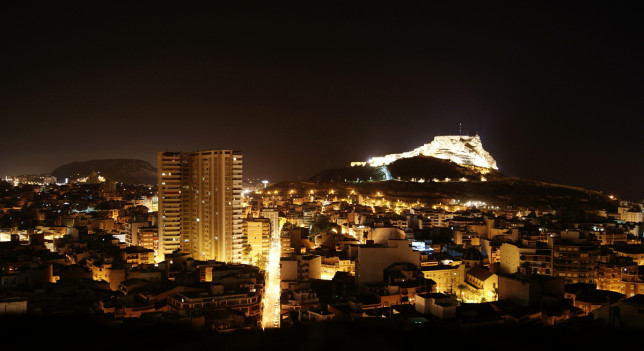 Do you think that we will control computers with our voice?
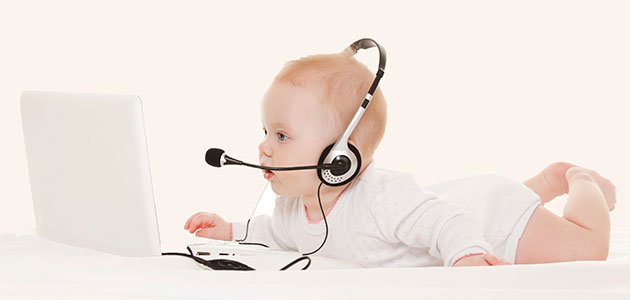 Will the Army use robots to transport materials?
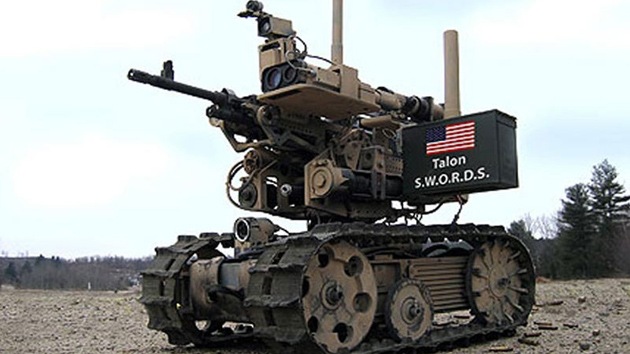 Do you think we will go into our houses with a body scanner?
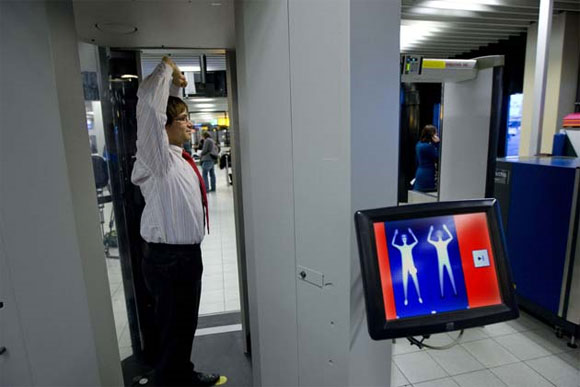 Will the evolution of technology destroy nature?
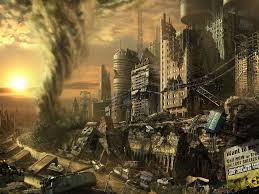 CONCLUSION
We think that the students have ideas clear about the future  and think that technology will destroy the world
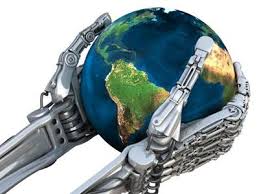 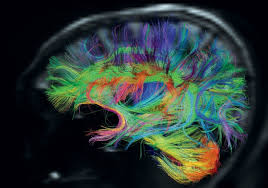 BRAIN CONNECTOME
It is an artificial brain that helps people with brain diseases. Is a breakthrough technology and human life
BY:
Roxana Raluca Matache 
 Carmen María Vera Henarejos 
 Alba Maribel Paza
 Alicia Villena
 Toa Remache